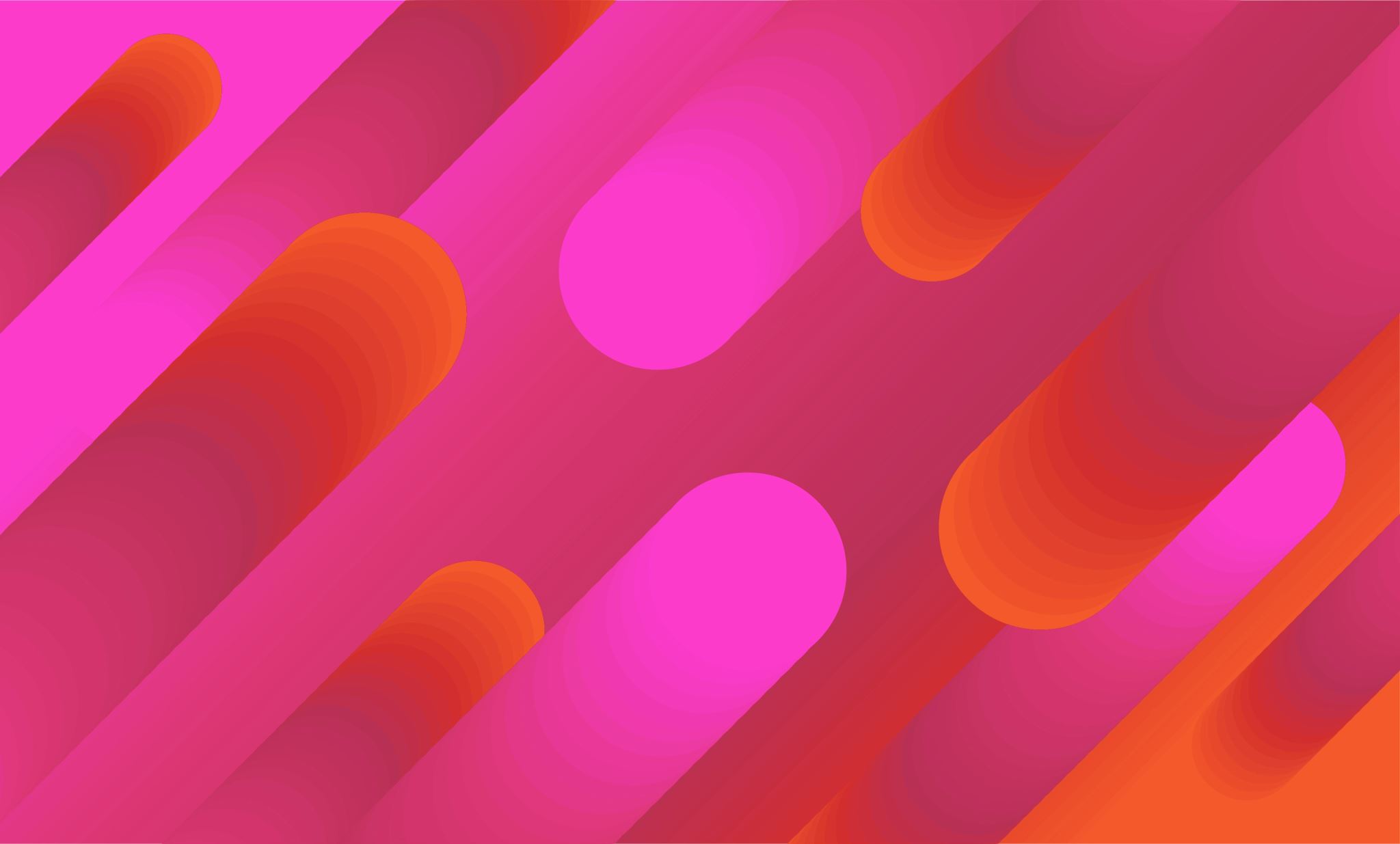 Tax Evasion
Tax Avoidance
Tax Evasion
How does it works in France ?
2 types of tax evasion:

From private individuals
From big companies
Tax evasion from private individuals
There are different processes resulting of abusive fiscal practices:
Tax evasion from companies
Unfair mergers and group arrangements

Double Irish

Transfer Pricing adjustment
Unfair mergers and group arrangements
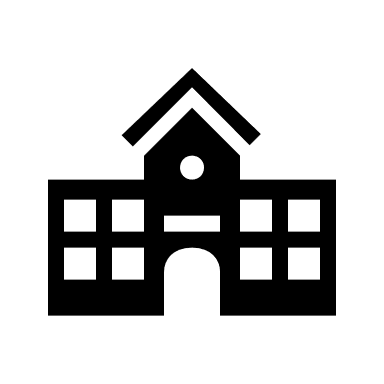 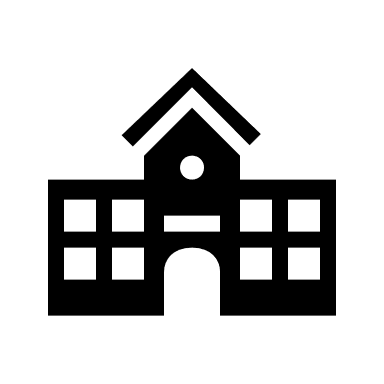 Group
Group
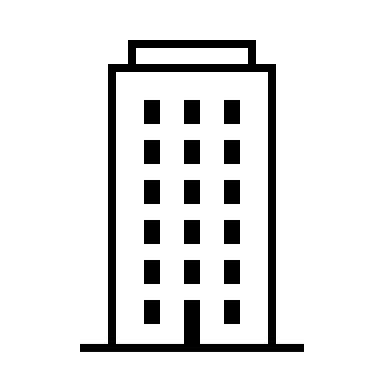 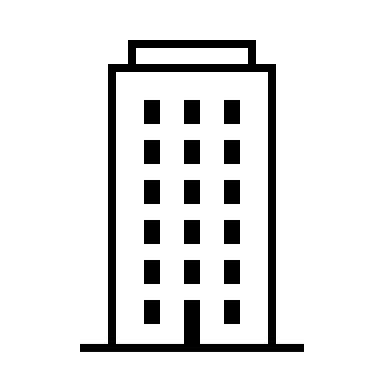 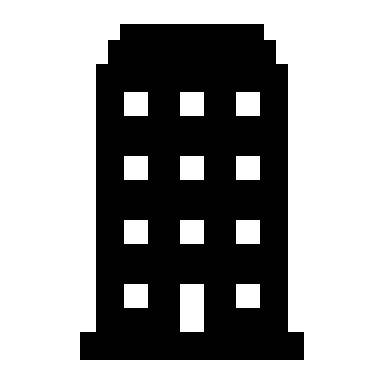 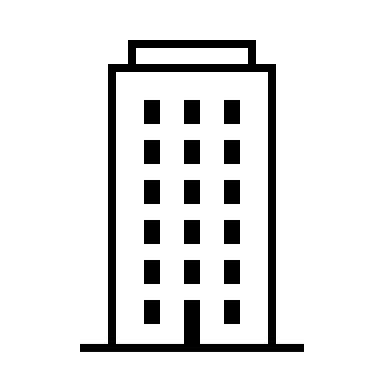 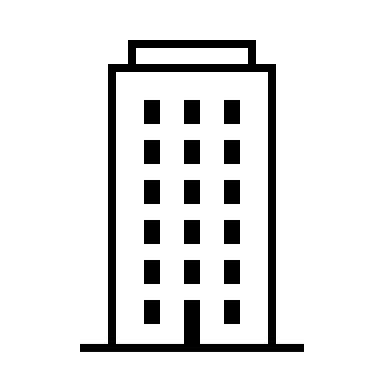 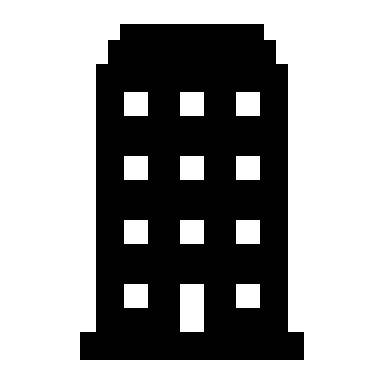 Unfair merging of those companies to reduce declared revenues
Very benefitial company
Company in deficit
Double Irish
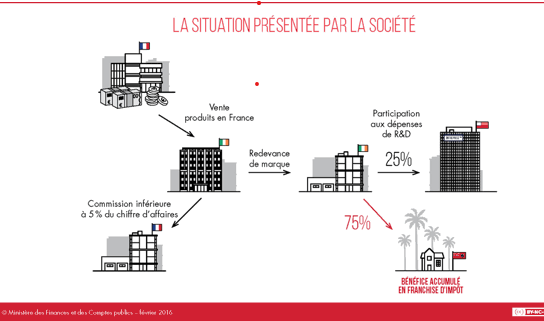 sale of products in france
Returns to the mother company located in another country
Brand fee
Commission <5% of total revenues: part which will be taxed in France
Revenues located in a jurisdiction with no income taxes
Transfer pricing adjustment
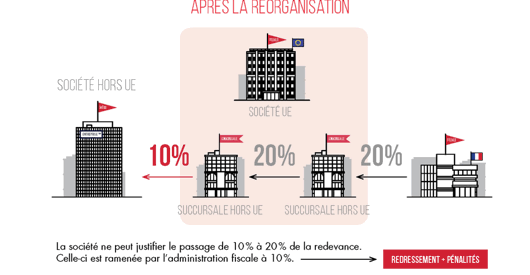 Parent company outside EU
Royalty
Company in EU
Company in France
Branch outside EU
Branch outside EU
Royalties should be 10%, here there is 20%, meaning that additional 10% escape French taxation. If the company can’t justify it: tax services put back the royalties at 10% of turnover and applies a penalty up to 80% of this turnover.
What is the loss ?
Esscaland
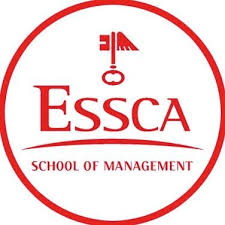 How to struggle against tax evasion ?
Guarantee to have the most information possible
Guarantee efficient control and penalties
Consequences